Ethical Decisions
What is ethics?
What things influence the choices we make?
What would you decide to do?
Do your homework or watch TV?
Eat fruit or lollies?
Help your friend or win the race?
Save your money or give it all away to the poor?
What is Ethics?
Ethics is about how we decide what is good and bad
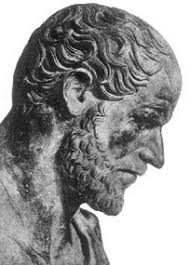 Our decisions about right and wrong are influenced by our world view
Our world view is the way we make sense of the world and our place in it.
[Speaker Notes: A world view is a person’s way of understanding, experiencing and responding to the world. It can be described as an approach to life. This includes how a person understands their own place in the world. A person’s world view is likely to influence and be influenced by their beliefs, values, behaviours, experiences, identities and commitments.]
Examples of world views
Agnostic = believes it is impossible to know whether or not God exists.
Atheist = believes there are no gods.
Christian Theist = believes that there is one true God, Jesus Christ.
Deist = believes that God created the universe but remains apart from it. God cannot be known by human beings.
Humanist = believes that human beings have the right and responsibility to give meaning and shape to their own lives without the need for religion.
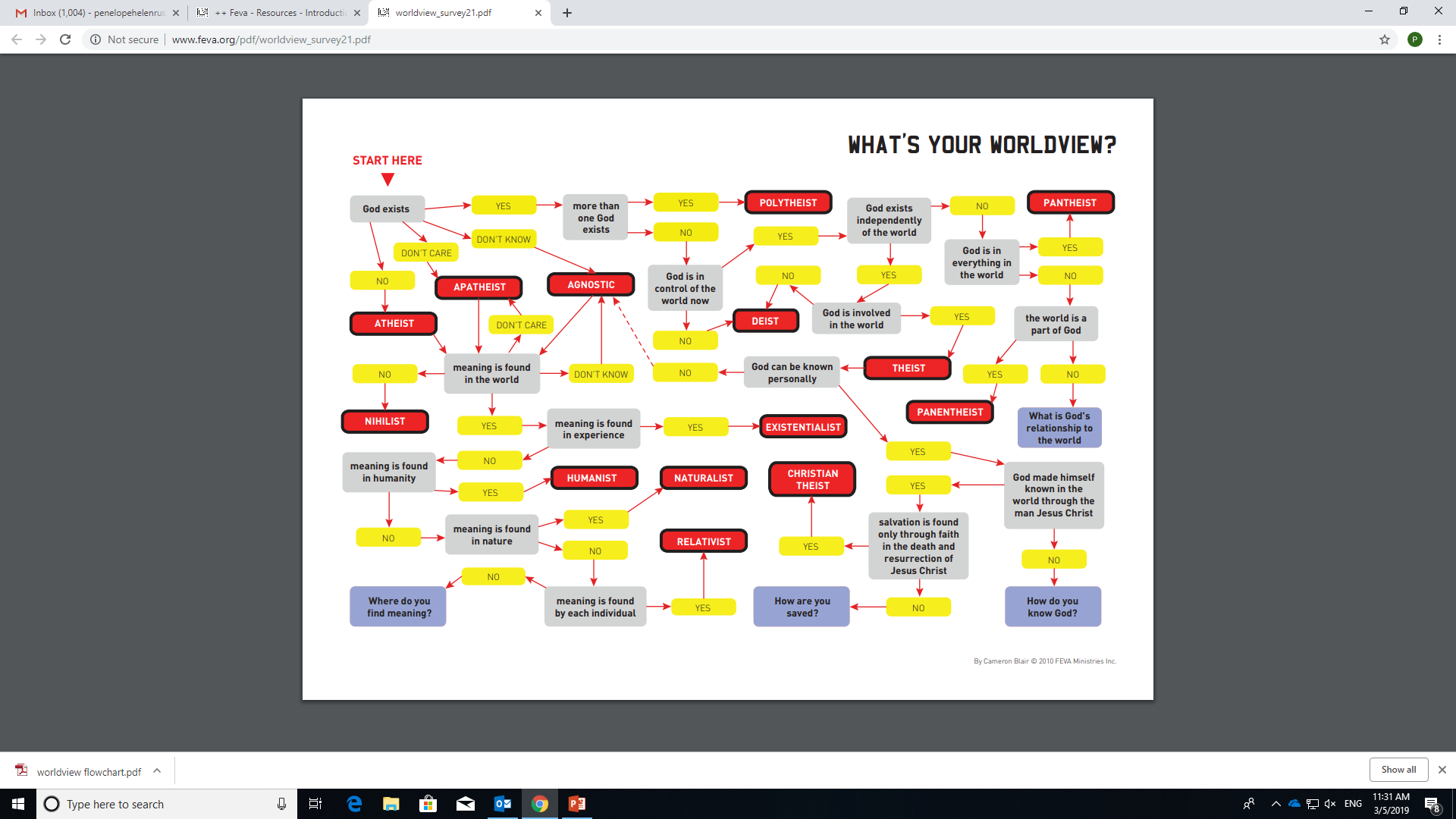 [Speaker Notes: You may need to print this out depending on the size of your screen.]
AN INTRODUCTION TO SOME IMPORTANT ETHICAL THEORIES
CHARACTER ETHICS
DEONTOLOGY
CONSEQUENTIALISM
We can decide between right and wrong by focusing on ourselves and our motivations. If we are the right kind of people we will make the right decisions.
We can decide between right and wrong by examining their consequences. If something has good consequences, it is right.
We can decide between right 
and wrong by following
 a set of rules
RELIGIOUS
NON-RELIGIOUS
HEDONISM
ETHICAL EGOISM
UTILITARIANISM
VIRTUE ETHICS
SITUATION ETHICS
Sets of rules such as the Ten Commandments (Jewish/ Christian) or the Five Precepts (Buddhist) show us what is right and wrong in every situation
It is not so much what you do but who you are that is important.         A good person will always do the right thing.     We should concentrate on becoming better people rather than on right and wrong decisions.
In each situation we need to work out what is most loving.
If we act in love towards others, then what we do will always be right.
Using science and logic we can work out a set of rules which will show us what is right and wrong in every situation.
If something brings pleasure (physical, emotional or spiritual) then it is right.
If something causes pain, then it is wrong.
So, ‘if it feels good – do it!’
The best thing for each individual is also the right thing for them.
A person’s only moral obligation is to do what is best for them.
The right decision is whatever brings ‘the greatest good for the greatest number’ of people.
Whatever is best for the majority is right.
HOW DO YOU ACTUALLY DECIDE?
CHARACTER ETHICS
DEONTOLOGY
CONSEQUENTIALISM
RULES
CONSEQUENCES
CHARACTER
NON
RELIGIOUS
ETHICAL 
EGOISM
VIRTUE 
ETHICS
SITUATION 
ETHICS
RELIGIOUS
HEDONISM
UTILITARIANISM
It feels good
Best for ME
Best for majority
Be a good person
What’s loving
How can the Christian faith help us make decisions?
Source: A Joined-Up Life by Andrew Cameron
Five things that matter to a Christian ethic
[Speaker Notes: **TEACHER NOTES**
 
How do Christian’s make ethical decisions?
 
DEONTOLOGY – following rules?
CONSEQUENTIALISM – looking at the consequences for ourselves and others?
CHARACTER ETHICS – trying to be a good person and act in a loving way?
 
In some ways the answer is yes to all three, but to truly answer the question we need to step back and see a much bigger picture…
 
1. ETHICS COME FROM JESUS…
Christians believe that Jesus is God’s Word as a human being (John 1:14), and believe that a truly Christian approach to ethics should be modelled on his example, but what that actually means for the way they interpret and understand particular parts of the Bible may differ. 
 
…BUT SOMETIMES THE OLD TESTAMENT SEEMS TO CONFLICT WITH JESUS’ ATTITUDES AND VALUES!
 
So how important are Old Testament rules, and what happens when these ideas do seem to conflict with the teaching and example of Jesus? What are Christians supposed to do? How can ethics come from Jesus if parts of the Bible that predate him also contribute to our understanding of what matters to God? 
 
The big story of the Bible helps us answer this question, because the way God has shown himself and his values to human beings throughout history has been to interact with people’s real lives - our human story.
 
 2. THE STORY ARC OF THE BIBLE
Each book of the Bible is like an individual episode, with its own details, plots and themes, but the books add together to create an overall plot:
 
1. God creates the world and has a perfect vision for it
 
2. People reject God’s vision, distort society and wreck the environment
 
3. God commits to rescuing the world, beginning with one group of people - the nation of Israel. They are to live out their special relationship with God so that all the nations will eventually come to know and love him as well. 
 
4. God continues to be committed in love to his people (Israel), but they regularly choose to ignore him and make their own rules. Despite this, God gives them a homeland and maintains his commitment to them. He promises a saviour-king who will make things right once and for all.
 
5. God allows Israel’s land to be invaded and the people to be exiled because of their continued refusal to love him and live as his people. Although some eventually return, things are still not right with God.
 
6. Jesus appears on the scene. He is the ultimate solution to humanity’s exile from God - the promised saviour-king. Through his life, death and resurrection he brings a paradigm shift: a chance for human beings to have their broken relationship with God restored through him. When this happens, they become part of the new people of God, learning a new way of living out God’s values in the world.
 
7. New Testament writers spell out in more detail what this new way of life looks like, and as the Bible closes it looks forward to the end of history and the restoration of God’s original vision to be complete.
 
THE LENS: Jesus’ life, death and resurrection reframe our understanding of the Old Testament and its laws. For Christians, Jesus becomes a lens through which the whole Bible is read and understood – he is the focus of ethical thinking, but the whole Bible (read thoughtfully and carefully) is the context.
 
3. FIVE THINGS THAT MATTER
Andrew Cameron argues that a Christian understanding of ethics is built on five big Bible ideas. Although, of course, many things about the world have changed since the Bible was first written, Christians believe these fundamental ideas have lasting relevance. Across the whole story arc of the Bible, these five ideas remain consistent and act like poles or boundaries for the things that really matter.]
MAKING ETHICAL DECISIONS: A CHRISTIAN STARTING POINT

Be guided by what matters to God: Loving him and loving others

Think about what will happen (…but sometimes you can’t control that!)

Learn to think and act more like Jesus by reading the Bible and learning from other Christians

Pray that God will help you make good choices

Remember you’re not God!  He’s the only one who knows what’s really right all the time - situations can be complicated, and we all make mistakes.